Biyografi
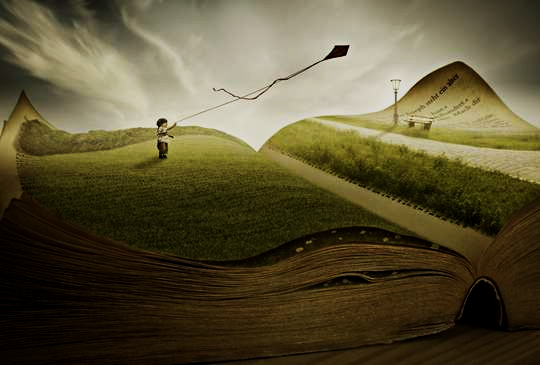 Biyografi Nedir ?
Edebiyat, sanat, siyaset, ticaret gibi alanlarda haklı bir üne kavuşmuş, tanınmış insanların hayatlarını, eserlerini, başarılarını okuyucuya duyurmak amacıyla yalın bir dille, tarafsız bir görüşle yazılan inceleme yazılarına “biyografi (yaşam öyküsü, hayat hikâyesi)” denir. Eskiden bu tür yazılara “tercüme-i hâl” denirdi.
Biyografinin özellikleri
Biyografide amaç, söz konusu kişiyi tüm yönleriyle tanıtmaktır.

Biyografilerde anlatılan kişinin özellikle hayatı, eserleri, kişiliği, görüşleri konu edilir.

Belgelere ve örneklere dayandırılarak hazırlanan biyografiler sanat ve meslek alanındaki tarihçiler için önemli kaynaklardır.
Biyografide kişinin nerede doğduğu, çocukluğunun nasıl bir ortamda geçtiği, öğrenim hayatı, yaptığı işler, çalıştığı yerler, kişiliği, huy ve karakteri, davranış özellikleri, başarılı olduğu alanlar, eserleri, ürünleri anlatılır.

Biyografiler belgesel nitelikte olup gelecek kuşaklara önemli bilgilerin, tecrübelerin, örneklerin, görüşlerin aktarıldığı kaynaklardır.
Dünya Edebiyatında Biyografi
Tarihte ölen kişinin yaşamını ve yapıtlarını öven mezar yazıtları ve cenaze törenlerindeki konuşmalar yaşam öykülerinin ilk örnekleri sayılabilir. Daha sonra eldeki verilerin keyfi ya da eleştirellikten uzak bir yorumuna dayanan, söz konusu kişiyi övmek ve okura örnek oluşturmak için yazılan yaşam öyküleri başlamıştır. Bunun hemen ardından kişilerin gerçek yüzünü ortaya çıkarmayı amaçlayan eleştirel yaşam öyküleri de kaleme alınmıştır.
Biyografi türünün ilk büyük yazarı, eski Yunan edebiyatından Plutarkos’tur. Bu türün Batı edebiyatındaki kökleri Plutarkos’un Romalıları anlattığı “Hayatlar” adlı eserine dayanmaktadır. Ancak Batı da bu türün yaygınlaşması 16. yüzyıldan sonradır. 20. yüzyılda ise Batı da bir aileyi veya çevreyi ele alan geniş kapsamlı biyografik eserler yazılmaya başlanmıştır.
Türk Edebiyatında Biyografi
Divan edebiyatında şairleri anlatan eserlere ‘tezkire” denirdi. Çağatay yazarlarından Ali Şir Nevai 16. yüzyılda “Mecâlis’ün-Nefâis” adlı eseriyle Türk edebiyatında ilk biyografi örneğini vermiştir.
Ünlü kişilerin hayatlarını konu alan, bunları roman tarzında işleyen edebî yazılara “biyografik roman” denir. Biyografik romanlar da Türk edebiyatında önemli bir yer tutmaktadır. Bazı sanatçılar romanlarını biyografi tarzında yazmışlardır. Mehmet Emin Erişilgil’in “Bir Fikir Adamının Romanı: Ziya Gökalp”, “Bir İslâm Şairinin Romanı: Mehmet Akif”; Tahir Alangu’nun “Ülkücü Bir Yazarın Romanı: Ömer Seyfettin”; Oğuz Atay’ın “Bir Bilim Adamının Romanı: Mustafa İnan’ adlı eserleri biyografik romana örnek gösterilebilir.
Tanzimat’tan günümüze kadar yazılmış bazı biyografi örnekleri
Recaizade Mahmut Ekrem-> Kudemadan Birkaç Şair (1885);
Muallim Naci-> Osmanlı Şairleri (1890);
Beşir Fuad-> Viktor Hugo (1886);
Süleyman Nazif-> Mehmet Akif (1924);
Kenan Akyüz-> Tevfik Fikret (1947);
Mehmet Kaplan-> Namık Kemal Hayatı ve Eserleri (1948);
Olcay Önertoy-> Halit Ziya Uşaklıgil, Romancılığı ve Romanımızdaki Yeri (1965);
Birol Emil-> Mizancı Murad Bey, Hayatı ve Eserleri (1979);
Nurullah Çetin-> Behçet Necatigil, Hayatı, Sanatı ve Eserleri (1998).
Otobiyografi
Otobiyografi nedir?
Kişinin kendi hayatını anlattığı yazıya otobiyografi denir. Otobiyografide doğumdan itibaren otobiyografinin yazıldığı ana kadar yaşananlardan anlatmaya değer olanlar yazılır. Edebiyat, sanat, siyaset, spor vb. alanlarda ünlü bir kişi; diğer insanlarca bilinmeyen yönlerini, başarısını nelere borçlu olduğunu ve nasıl kazandığını anlatmak amacıyla otobiyografisini yazar. Otobiyografi her ne kadar öznel bir anlayışla kaleme alınsa da gerçekler göz ardı edilmemelidir.
Otobiyografi Bir düşünürün, bir sanatçının kendi yaşam öyküsünü anlattığı eserdir. Kaynak olarak kişi kendini ve aile büyüklerinden aldığı bilgileri kullanır. Otobiyografi yazmak çok güçtür, çünkü insanın kendinden sözederken objektif olması zordur. Otobiyografiler sayesinde o kişinin sanatı, düşünceleri, yaptığı işler hakkında bilgileniriz. Biyografiler aynı zamanda iyi bir belgeseldirler. Bu alanda çalışacaklara ve yazarın yaşadığı dönemin özelliklerine kaynaklık eder. Otobiyografileri okumak, kendi deneyimlerimize bir yaşam deneyimini, yaşayanın ağzından katmak demektir. Onların; başarılarının nedenlerini çözeriz.
Otobiyografinin özellikleri nelerdir?
Otobiyografi düşünsel plânla yazılır.
 Otobiyografi, belgelere dayanılarak yazılır. Rivayetlere ve tartışmalara yol açacak bilgilere yer verilmez.
 Derlenen bilgiler bilimsel araştırma yöntemiyle bir araya getirilmelidir.
 Biyografi yazarı objektif olmak zorundadır.
 Otobiyografide kişi kendini anlatır.
Otobiyografinin tarihi gelişimi
Türk Edebiyatında Otobiyografi
Bu tür edebiyatımızda pek gelişmemiştir ve örneklerine de çok sonraları rastlanmıştır. Edebiyatımızda bu türün ilk örneği olarak Katip Çelebi’nin Minazü-l Hak adlı eserinin “Hatime”si yani “Son Söz”ü gösterilmektedir. Muallim Naci’nin “Ömer’in Çocukluğu”, Yusuf Akçura’nın “Ta Kendim ya Defter-i Amal’im”, Nigar Hanım’ın “Hayatımın Hikayesi”, Halikarnas Balıkçısı’nın “Mavi Sürgün” Aziz Nesin’in “Böyle Gelmiş Böyle Gitmez” Halit Ziya Uşaklıgil’in “Kırık Yıl” bu türün önemli örnekleridir.
Dünya Edebiyatında Otobiyografi
İlk otobiyografi metinlere Antik Yunan döneminde rastlanmıştır. Bu türün gelişiminde en önemli eserler MS. 400’de Augustinus’un İtiraflar’ı, 18. Yüzyılda Jean Jacgues Rousseau’nun İtiraflar’ı, 19.yüzyılda Chateabriand’ın Mezar Ötesi Hatıralar’ı, Benjamin Franklin ve Dosyoyevski’nin eserleridir.
Biyografi ve otobiyografi arasındaki farklar nelerdir?
Yaşam öyküsünde dolaylı (üçüncü kişi), öz yaşam öyküsünde doğrudan (birinci kişi) anlatım kullanılır.
Yaşam öyküsünde nesnellik ağır basarken, öz yaşam öyküsünde öznel yanlar bulunabilir.
Yaşam öyküsü, kişinin dış dünyasına; öz yaşam öyküsü kişinin iç dünyasına yöneliktir.
Yaşam öyküsünde, belge; öz yaşam öyküsünde, bellek önemlidir.
ARZU DEMİR
11 / F
121